Fire EI Data Elements / Calculation Stream
What aspects are missing?
Should the CM impose basic procedural steps for a WESTAR-WRAP agency to address in contributing to the regional fire inventory?
Starting from EVENTS to build the inventory?
Starting from analysis of an existing EMISSIONS dataset to verify data as estimated?
Require fire type activity characteristics reporting (spatial, temporal, variation in magnitudes)
Can pieces of CM inputs discussed so far be implemented by WESTAR-WRAP agencies given different levels of expertise and resources?
What Subject Matter Experts should we bring in, if any, to flesh out CM?
2 Years
1 Year
6 months
Real-Time
MODISMCD64A1
HMS
VIIRSAFP
SMARTFIREv2
FRAPDatabase
Annual FireGeography
Default Fire Geography
MTBS
NIFS(InForms)
NASF
FCCS/EVTGrid
LANDFIREVintage
NAWFD
NPS
SMPPermits
WFASfuel moisture
Burn Severity
FINN
CONSUME
BlueSkyPipeline
SERA
FEPS
FOFEM
Level 0
Helper or Enhancer
Available Components, Timing, Quality
Primary 
Data/Tool
Level 1
Level 2
2 Years
1 Year
6 months
Real-Time
MODISMCD64A1
HMS
VIIRSAFP
SMARTFIREv2
FRAPDatabase
Annual FireGeography
Default Fire Geography
MTBS
NIFS(InForms)
NASF
FCCS/EVTGrid
LANDFIREVintage
NAWFD
NPS
SMPPermits
WFASfuel moisture
Burn Severity
FINN
CONSUME
BlueSkyPipeline
SERA
FEPS
FOFEM
Level 0
Helper or Enhancer
WFEIS Components
Primary 
Data/Tool
Level 1
Level 2
2 Years
1 Year
6 months
Real-Time
MODISMCD64A1
HMS
VIIRSAFP
SMARTFIREv2
FRAPDatabase
Annual FireGeography
Default Fire Geography
MTBS
NIFS(InForms)
NASF
FCCS/EVTGrid
LANDFIREVintage
NAWFD
NPS
SMPPermits
WFASfuel moisture
Burn Severity
FINN
CONSUME
BlueSkyPipeline
SERA
FEPS
FOFEM
Level 0
Helper or Enhancer
CARB Fire EI Components
Primary 
Data/Tool
Level 1
Level 2
2 Years
1 Year
6 months
Real-Time
MODISMCD64A1
HMS
VIIRSAFP
SMARTFIREv2
FRAPDatabase
Annual FireGeography
Default Fire Geography
MTBS
NIFS(InForms)
NASF
FCCS/EVTGrid
LANDFIREVintage
NAWFD
NPS
SMPPermits
WFASfuel moisture
Burn Severity
FINN
CONSUME
BlueSkyPipeline
SERA
FEPS
FOFEM
Level 0
Helper or Enhancer
2014 Fire NEI Components
Primary 
Data/Tool
Level 1
Level 2
2 Years
1 Year
6 months
Real-Time
MODISMCD64A1
HMS
VIIRSAFP
SMARTFIREv2
FRAPDatabase
Annual FireGeography
Default Fire Geography
MTBS
NIFS(InForms)
NASF
FCCS/EVTGrid
LANDFIREVintage
NAWFD
NPS
SMPPermits
WFASfuel moisture
Burn Severity
FINN
CONSUME
BlueSkyPipeline
SERA
FEPS
FOFEM
Level 0
Helper or Enhancer
Idaho DEQ Annual WF EI Components
Primary 
Data/Tool
Level 1
Level 2
2 Years
1 Year
6 months
Real-Time
MODISMCD64A1
HMS
VIIRSAFP
SMARTFIREv2
FRAPDatabase
Annual FireGeography
Default Fire Geography
MTBS
NIFS(InForms)
NASF
FCCS/EVTGrid
LANDFIREVintage
NAWFD
NPS
SMPPermits
WFASfuel moisture
Burn Severity
NIFS + HMS for daily WF activity
Point Reports activity
HMS + fire geography for other activity

Consumption & Emissions for #1 and #2 use Consume, fuels DB, moisture
#3 uses FRP for consumption, SERA for emissions
#1 and #2 can use WFEIS, #3 cannot
FINN
CONSUME
BlueSkyPipeline
SERA
FEPS
FOFEM
Level 0
Helper or Enhancer
CMFD Level 1-2 Fire EI Components
Primary 
Data/Tool
Level 1
Level 2
Annual FireGeography
HMS
FRP to Tons Consumed Example
Known pile burn near Eureka, NV on February 17-18, 2021
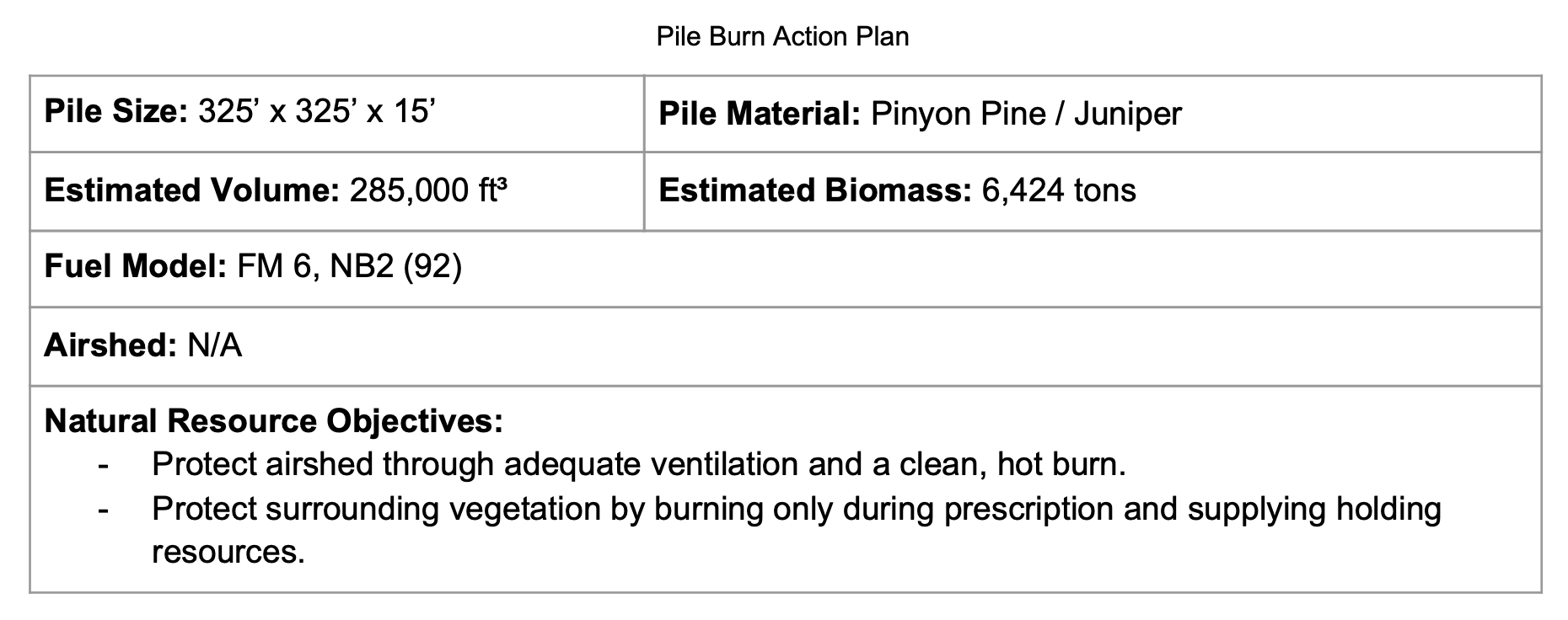 Wooster et al. 2005 Li et al. 2018
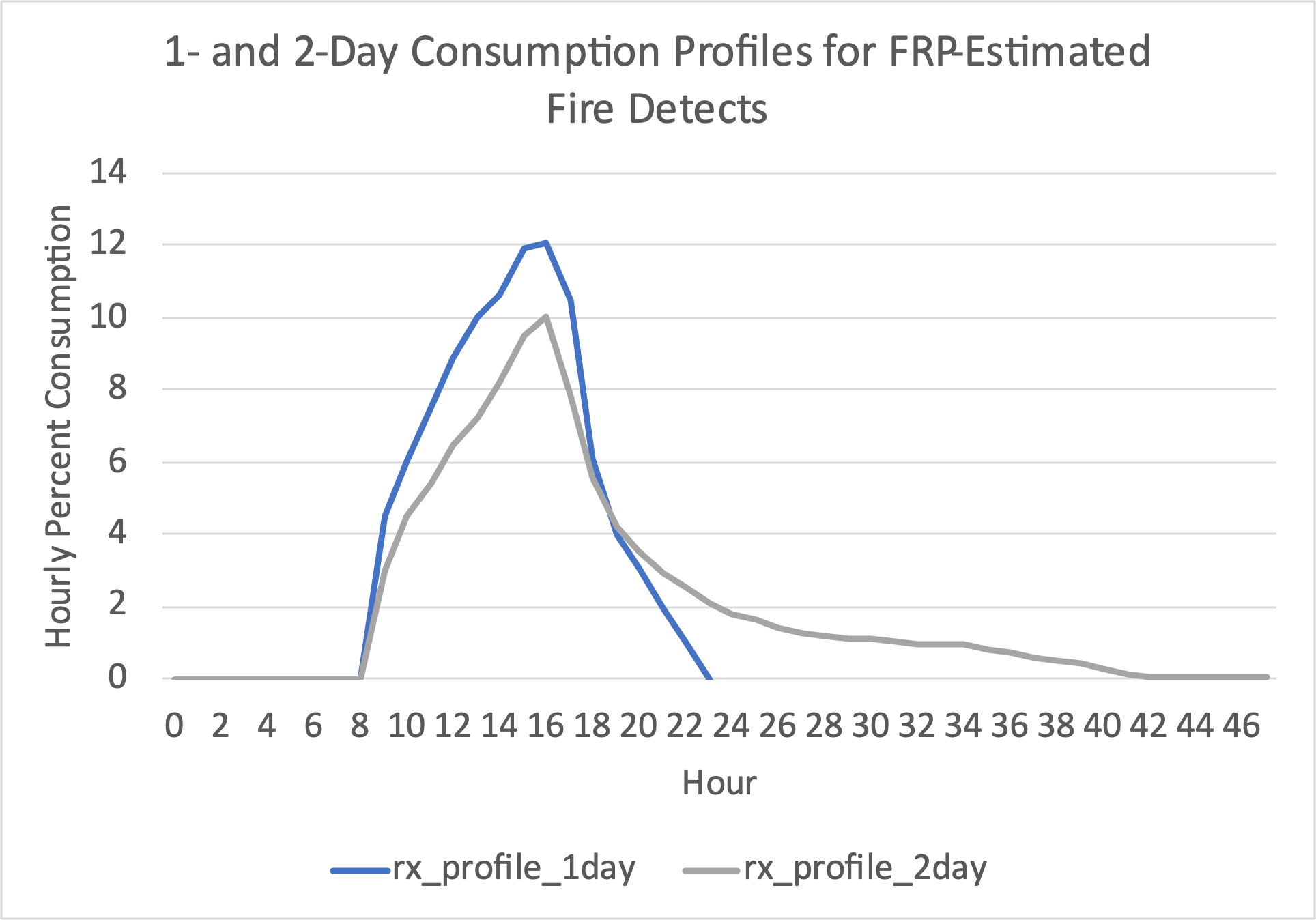 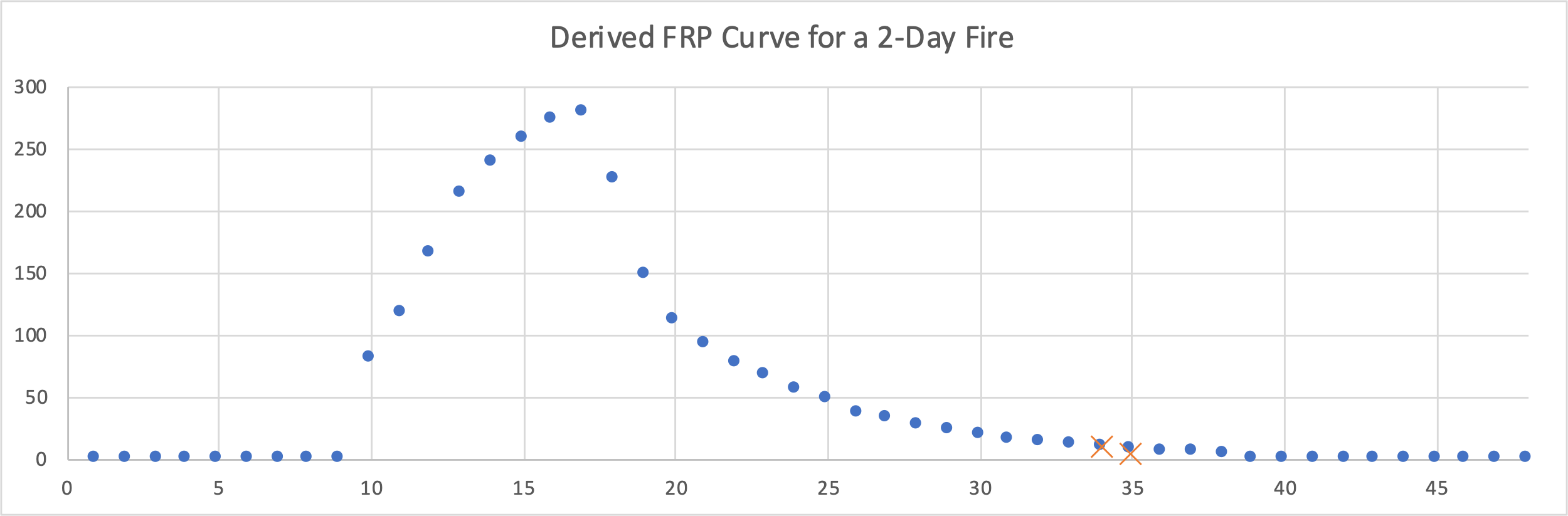 3,941 Est. Tons Consumed
Annual FireGeography
HMS
Examples from Oregon in 2017
Key considerations:
Need more “Standard Candles” to compare reported and derived
Tonnage “bins” instead of straight derivation (more transparent about uncertainties)
Need broadcast burn examples
Need diverse ecosystem examples
More examples of diurnal profiles
Croplands?
https://www.dnr.wa.gov/publications/rp_2018_forestry_resiliency_burning_pilot_program_report.pdf
Annual FireGeography
NIFS(InForms)
HMS
Satellite detections can show the progression of a large fire through time
Final, certified perimeters provide the best estimate of total acres burned
Using detections to directly estimate acres burned can result in large errors
Detections per day can apportion total acres over the life of the burn
Key considerations:
Size of perimeter “catchment”
Determining fire end date
 Leverage FRP for severity?
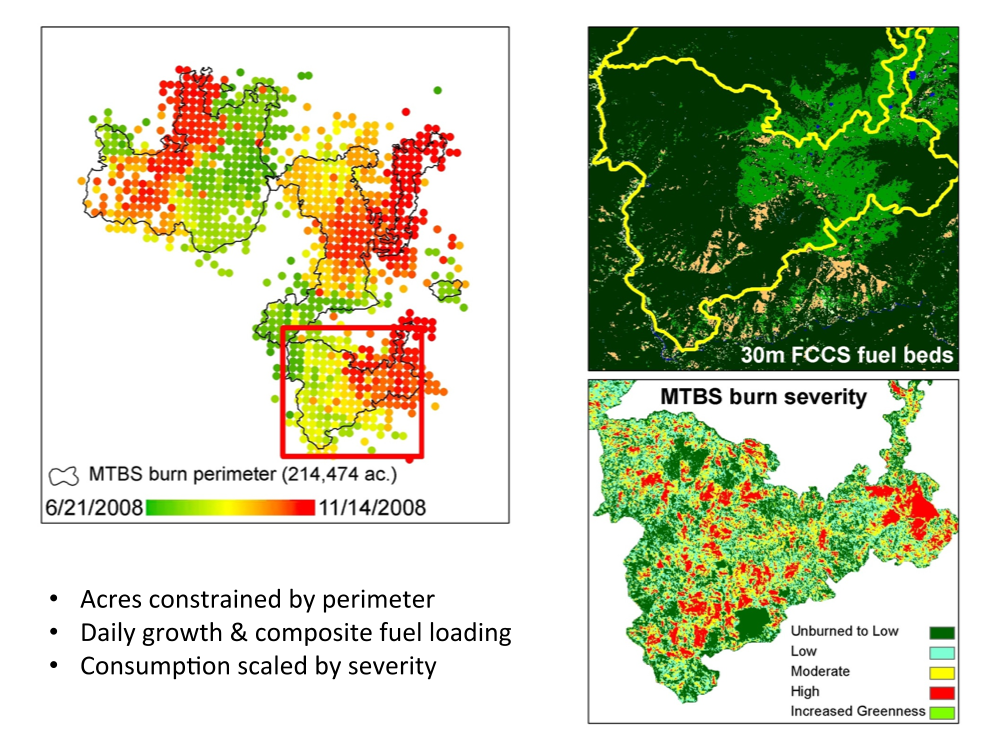 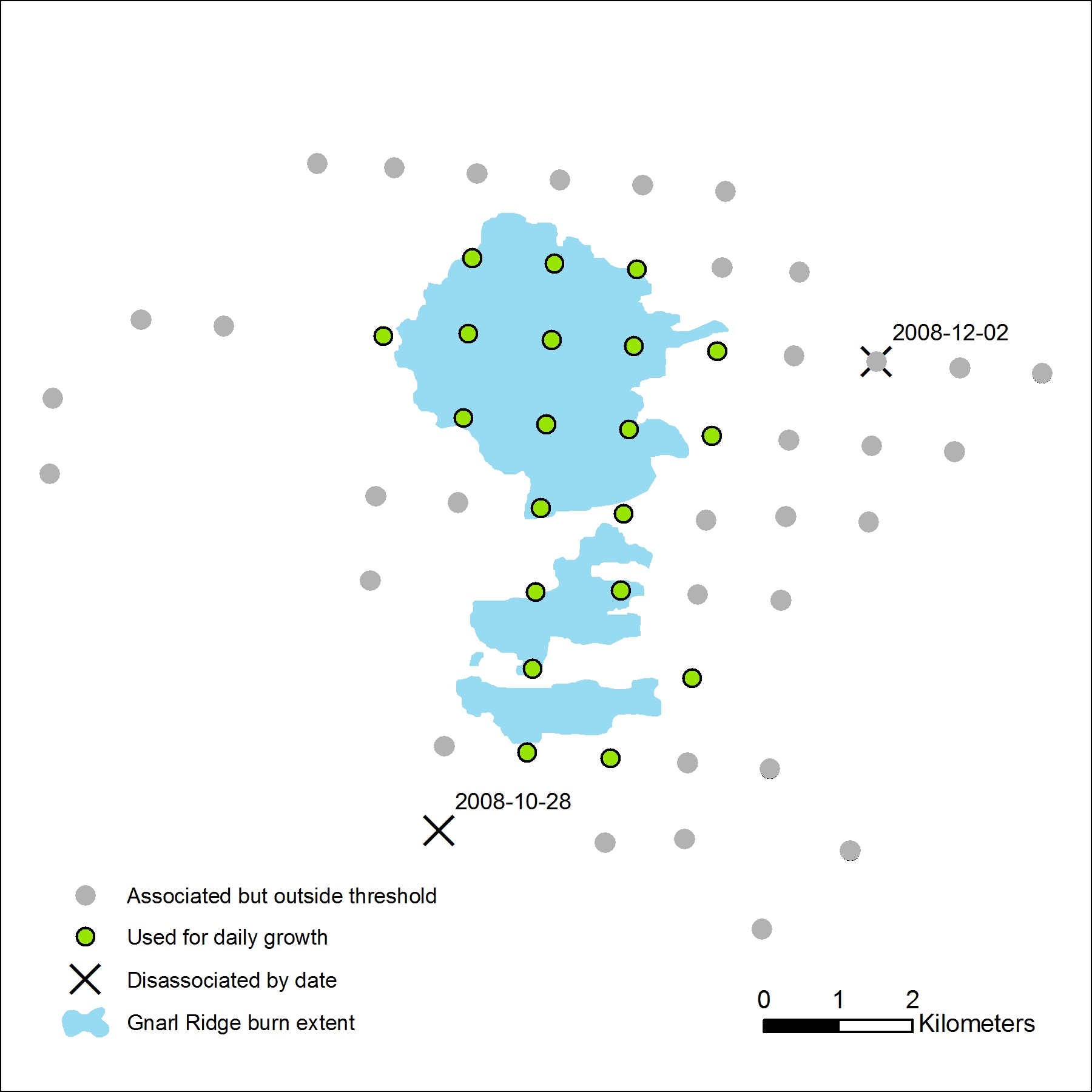 Annual FireGeography
NIFS(InForms)
HMS
Example Fire (fabricated)
50,000 Acres
Duration: 14 days
Divide total acres by days (green)
Apportion based on associated detects (yellow)
Adjust to fill in days with 0 detections
Reapportion acres based on adjusted detects (blue)
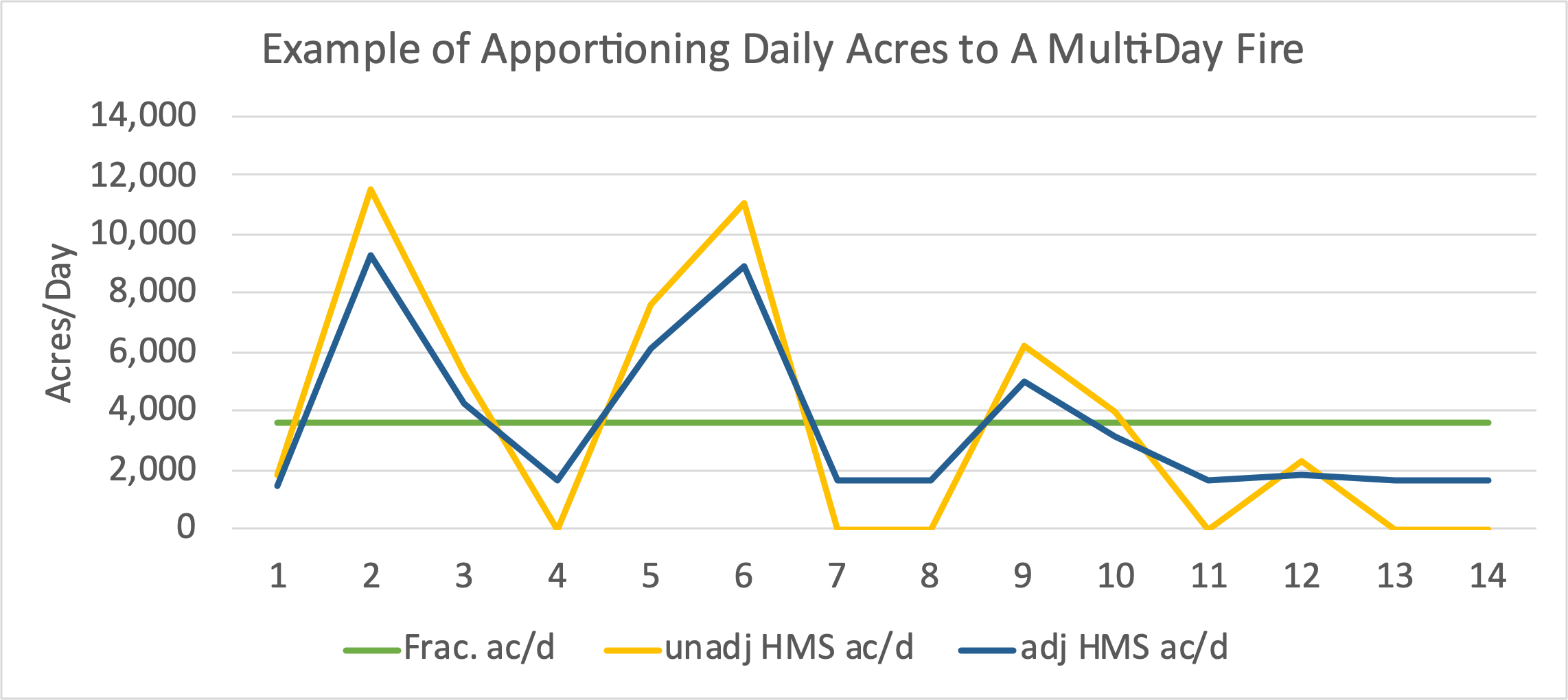 Key considerations:
Assessing true time gaps (Weather? Duration?)
Day vs Night detects
Multiple detects at one location in a day
Try for custom diurnal profiles?
Incorporate fire weather grid (fire danger) for assessing gaps?
Actual fire growth based on fire detections…
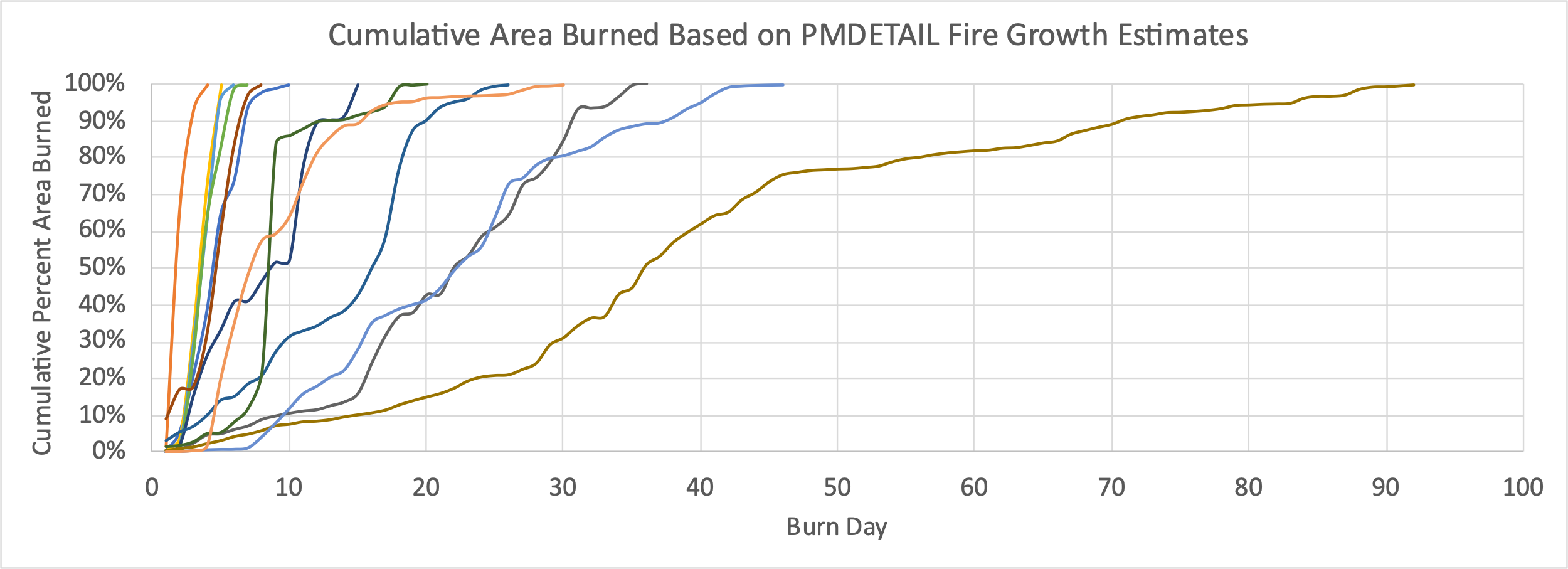 What to do when fire detects are not available for multi-day fires
Modeled fire growth based on logistic function…
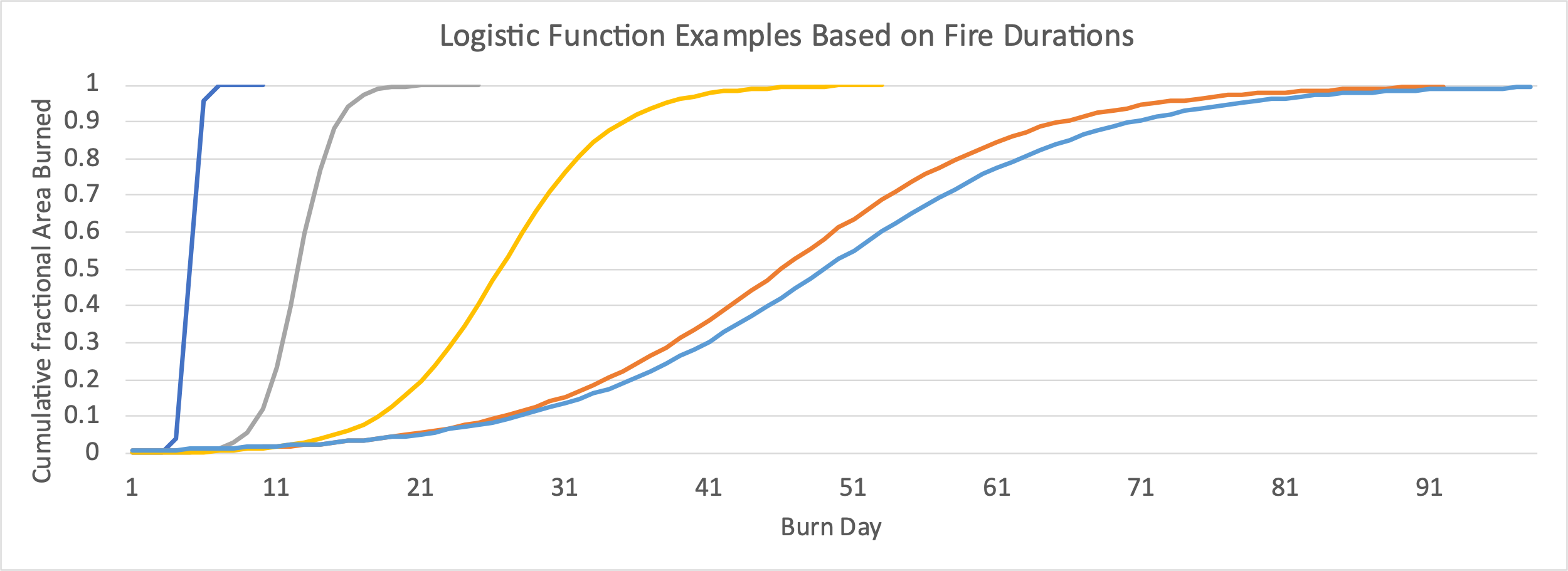 This may not be needed very oftennow that 5-minute, 2km GOES data are avail.
Logistic function details…
L = 1 (max 100% growth)
x = burn day
x0 = d/2
d = duration of fire
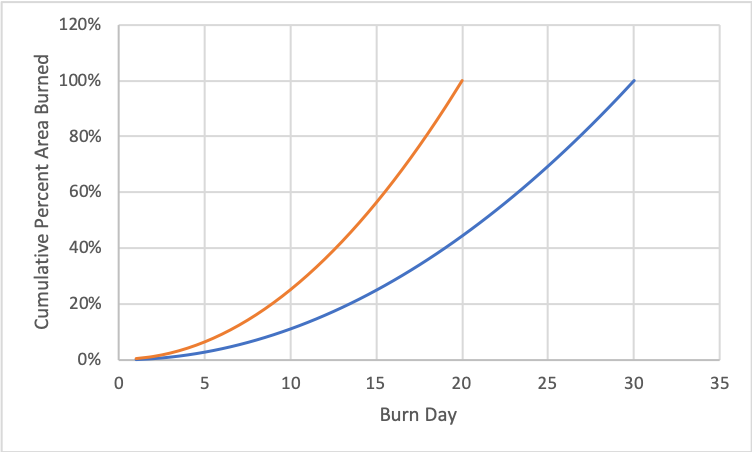 Fire growth curve in FEPS:
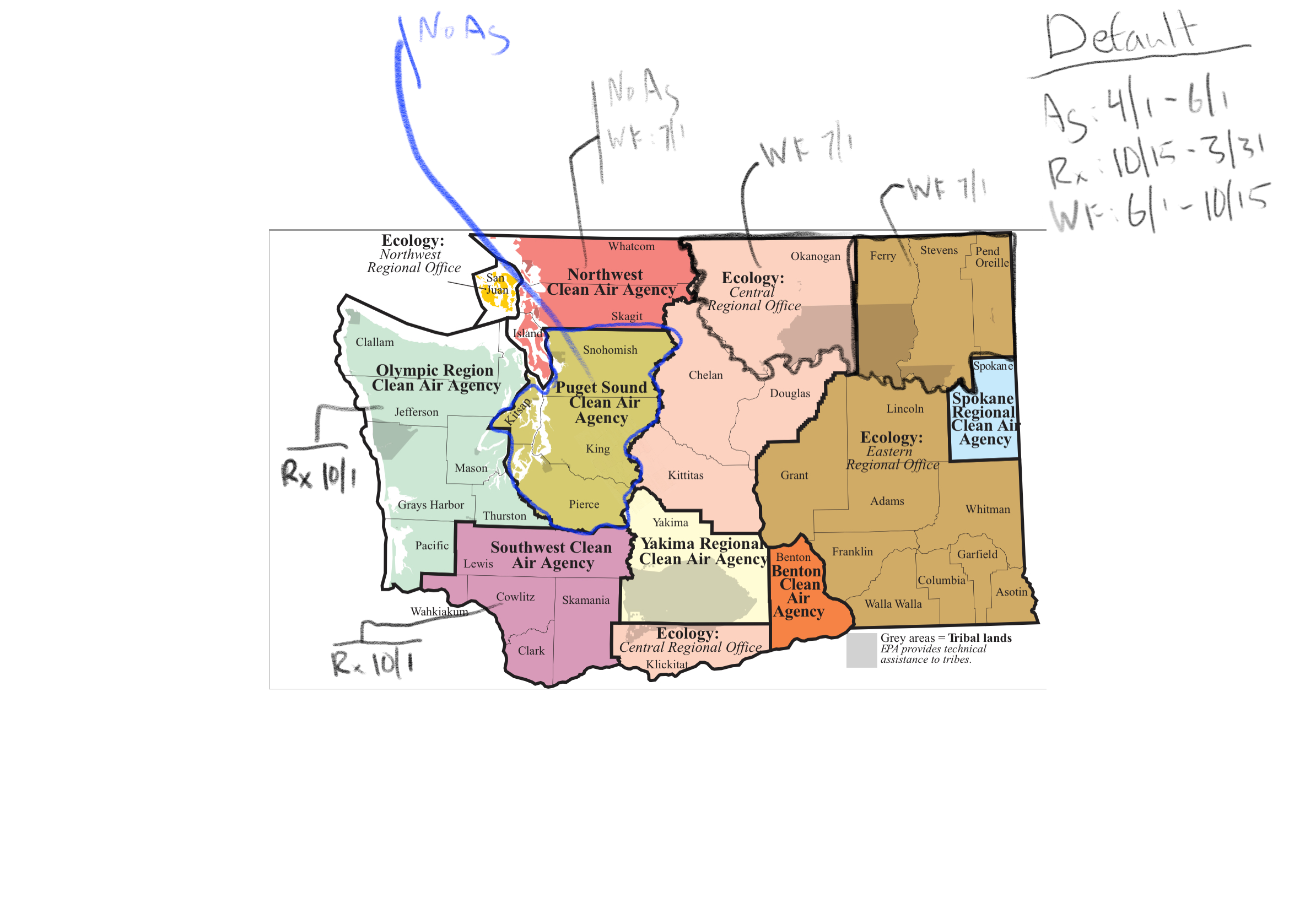 Annual FireGeography
Fire Geography example
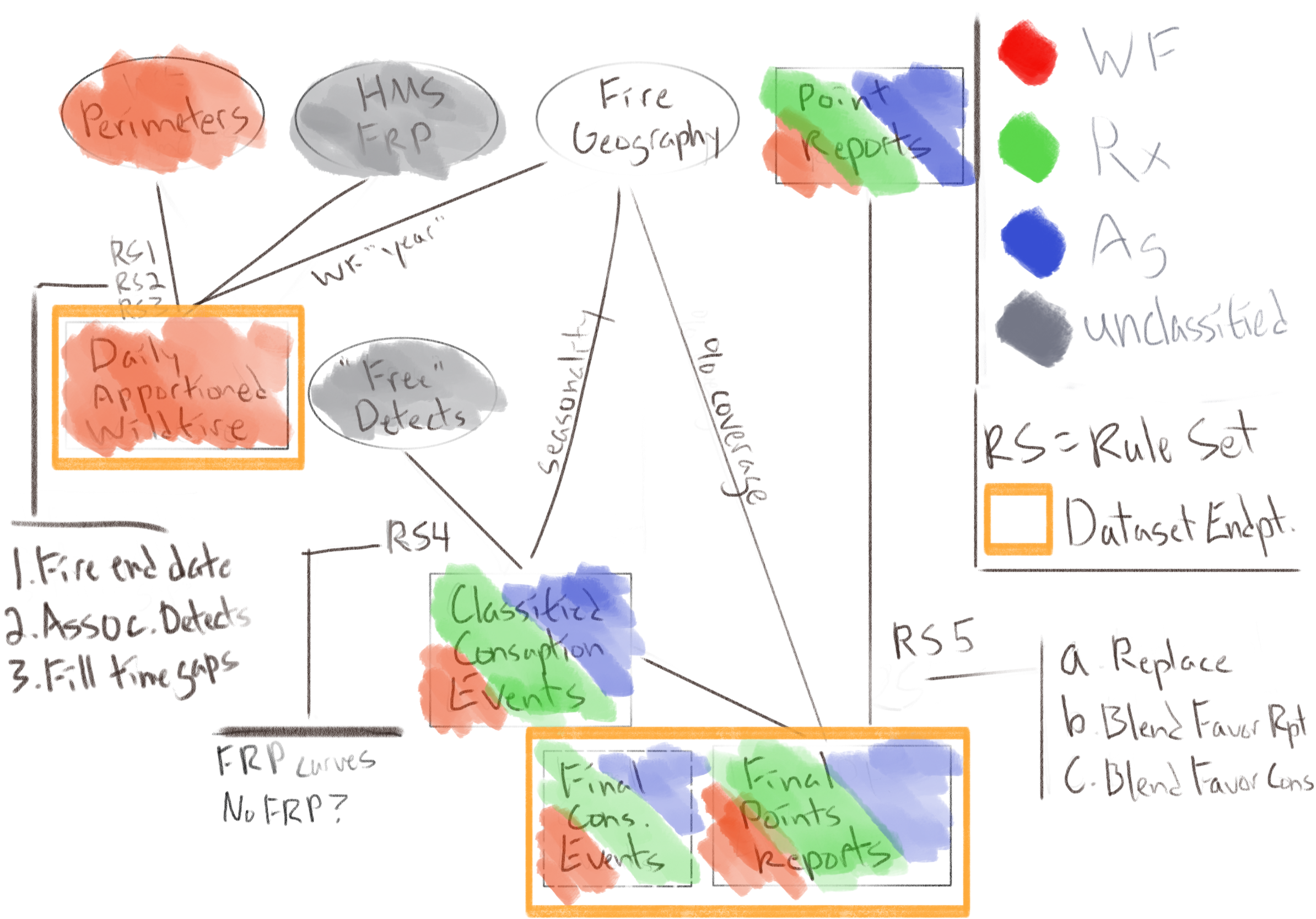 At each point where two or more datasets are combined, one or more rulesets are defined and implemented
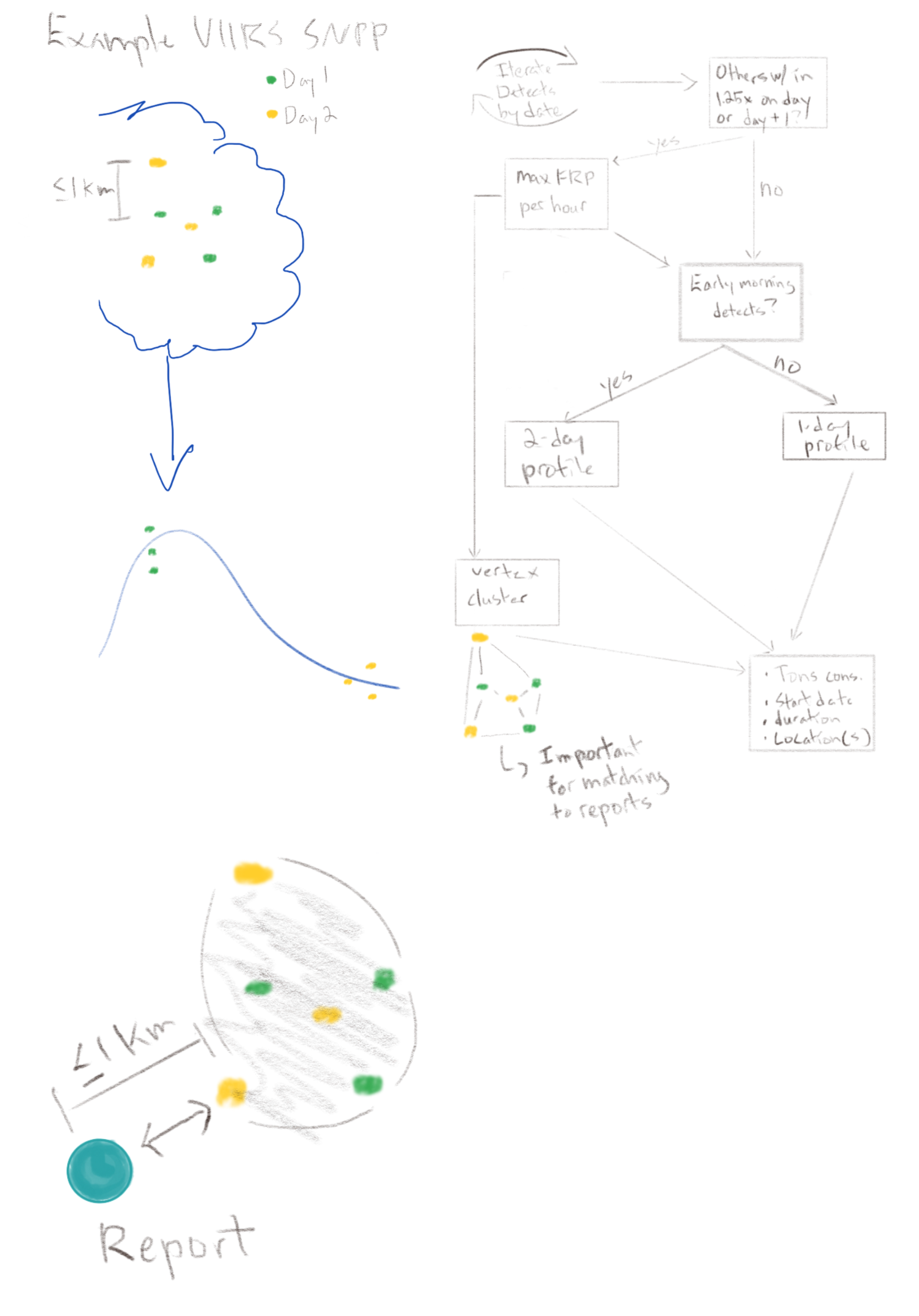 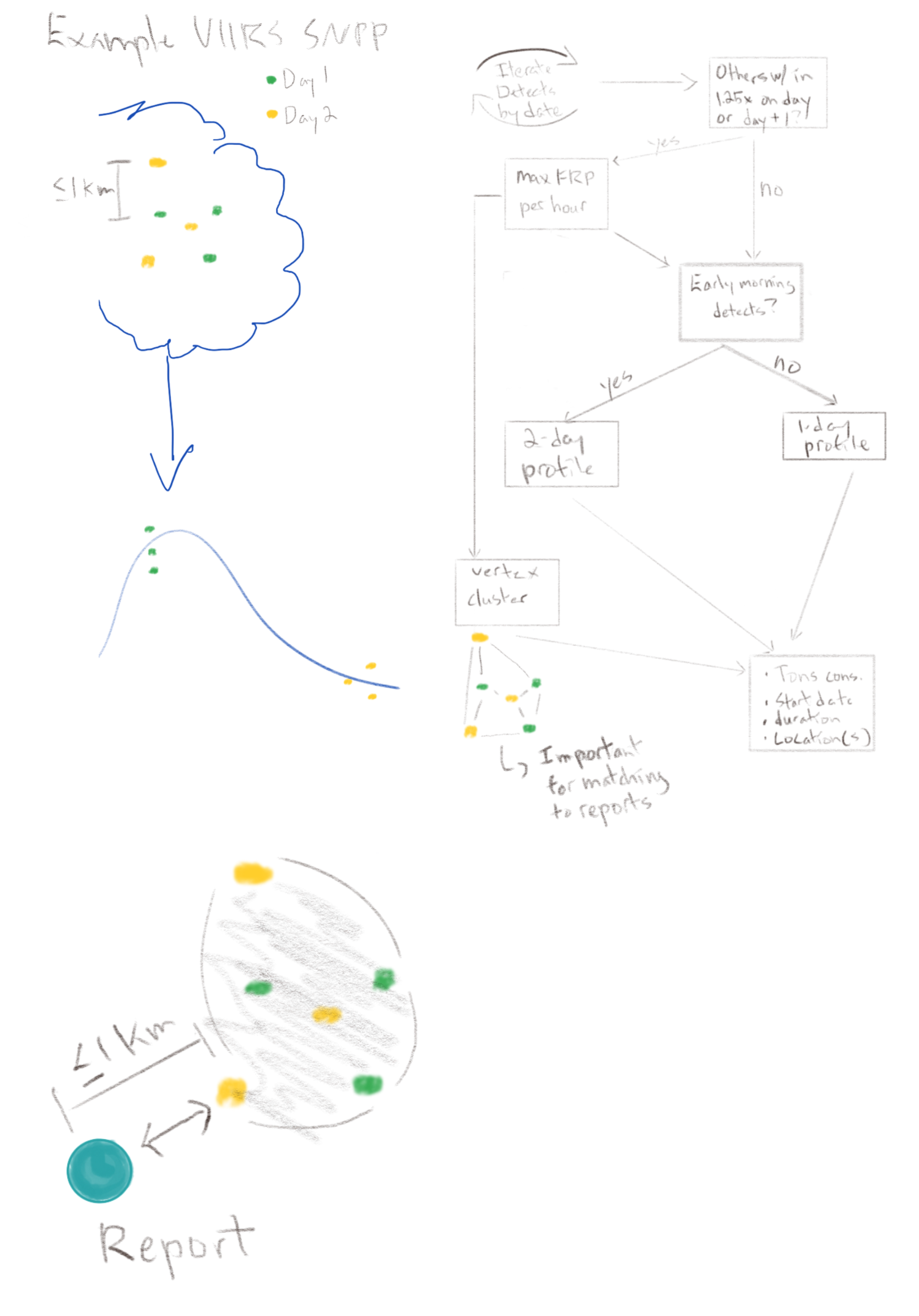 Ruleset Examples
Ruleset 4
Ruleset 5
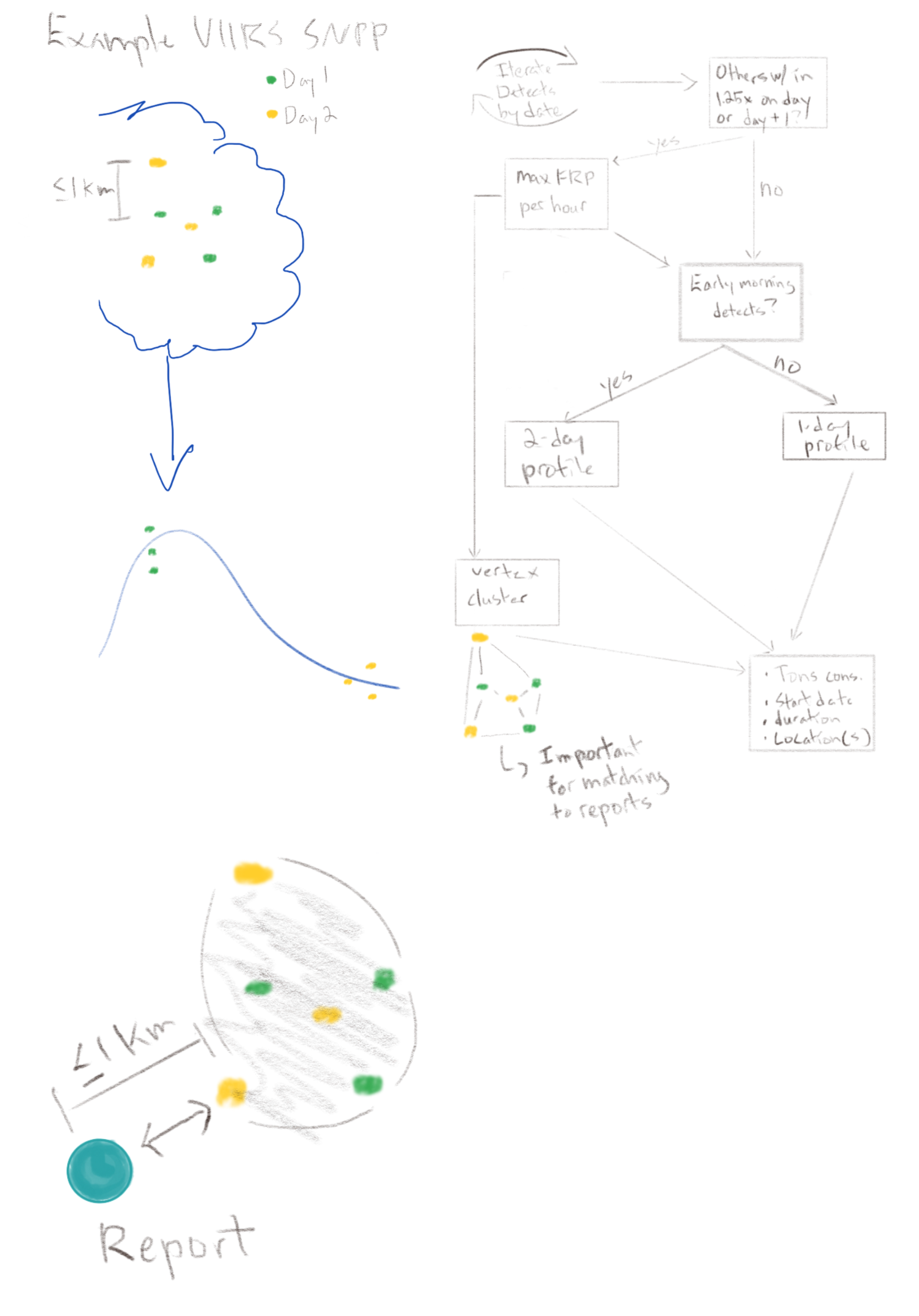